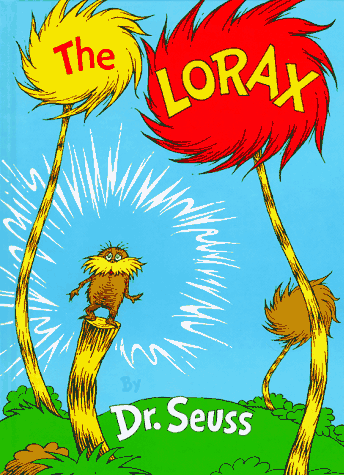 Today we will be reading The Lorax. As we read I would like you to write down any thoughts, feelings, etc., on a piece of paper. Is there anything that really stands out to you? Do you notice any symbolism? Do you think the message the story is trying to convey is relevant today?
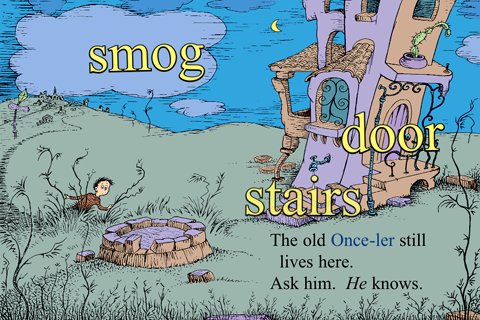 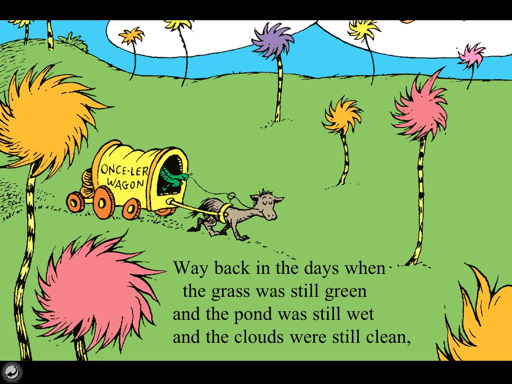 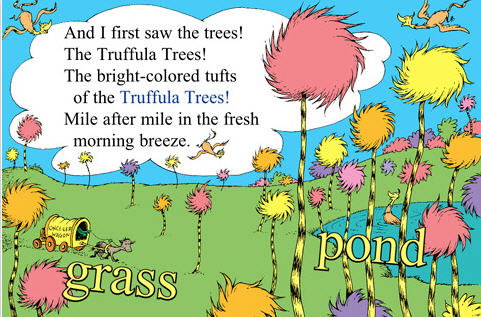 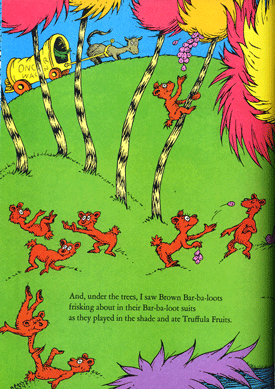 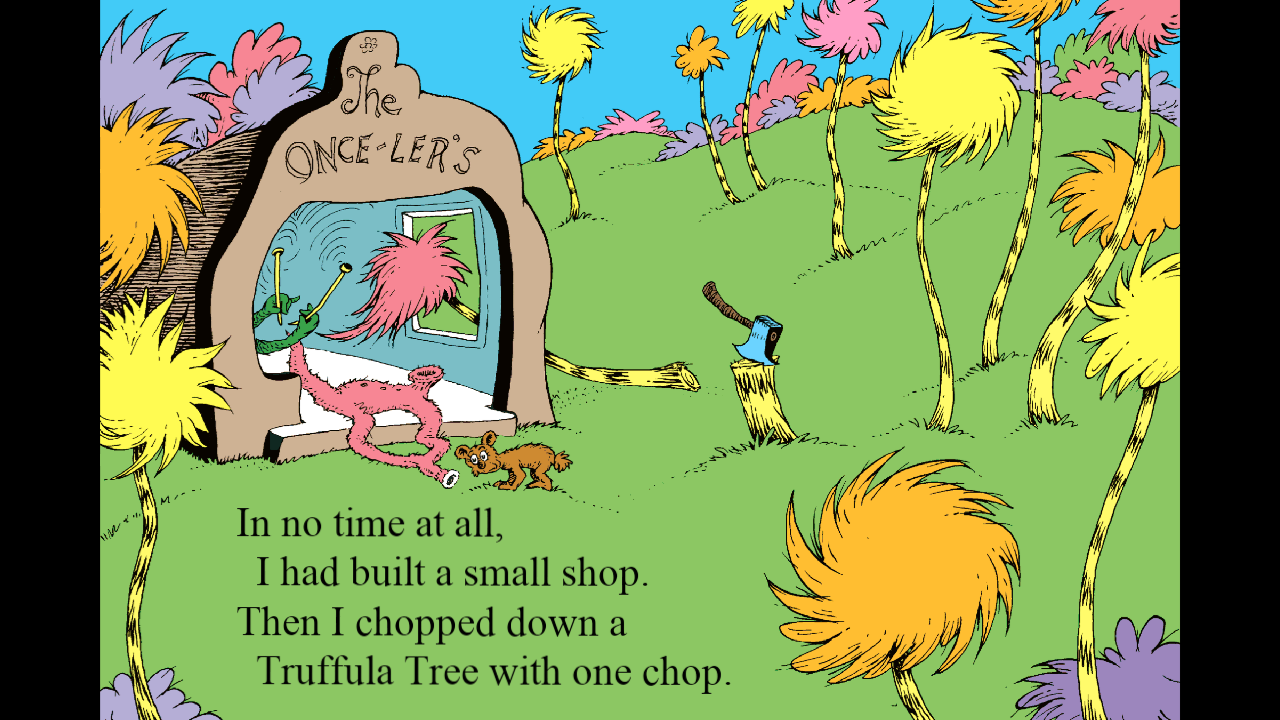 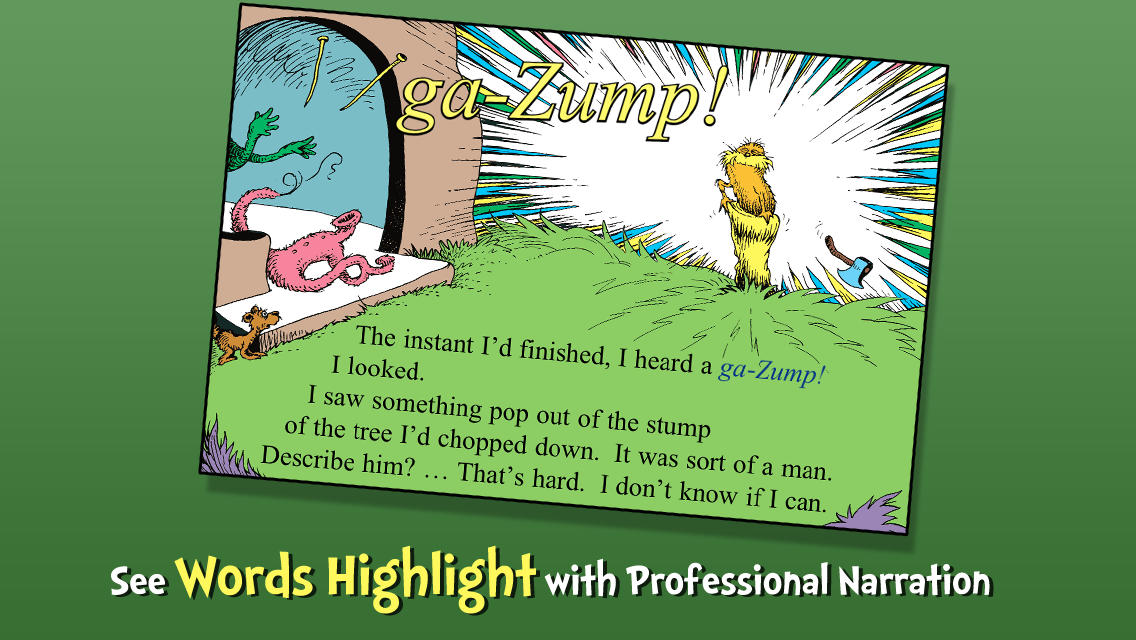 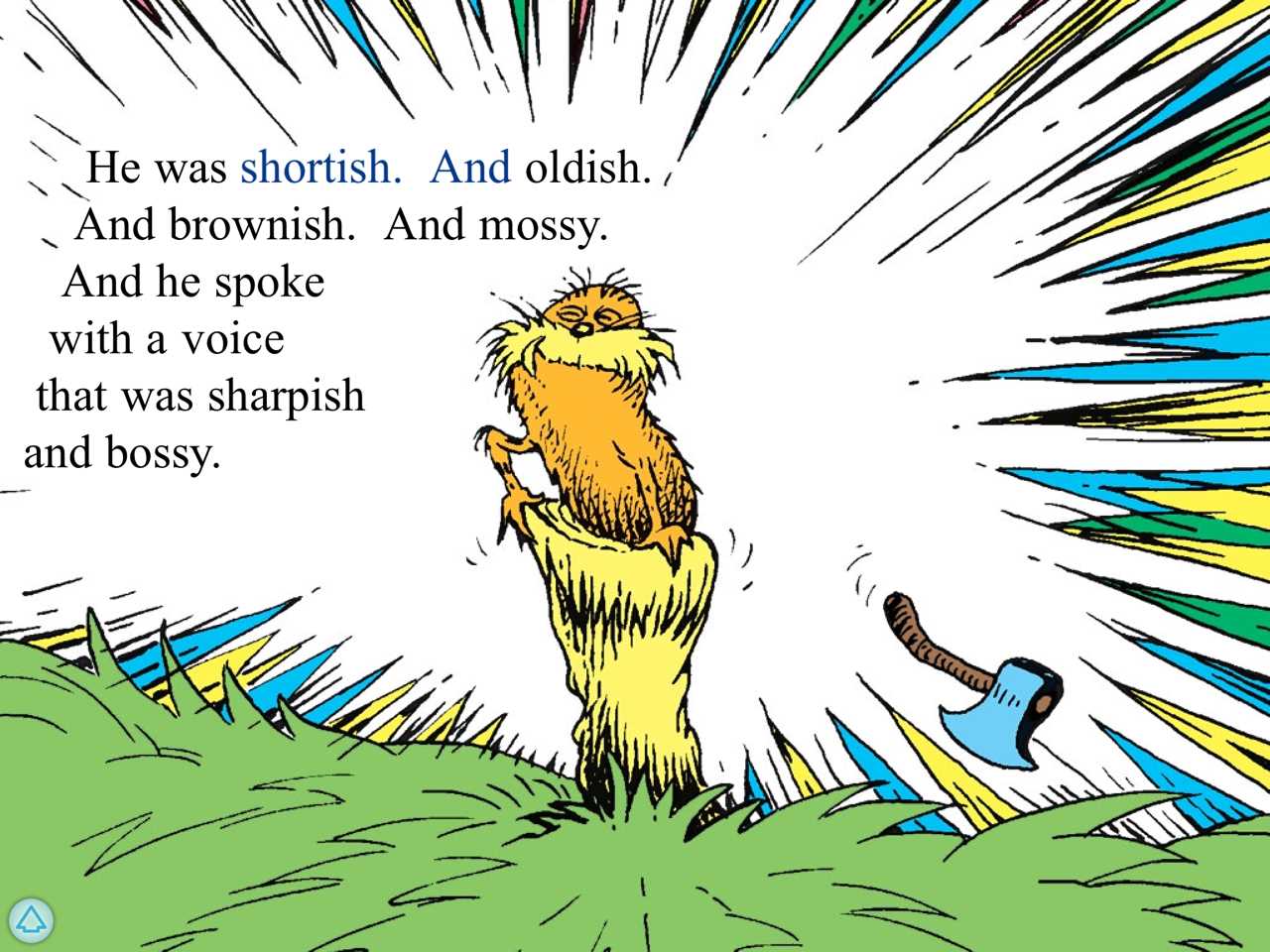 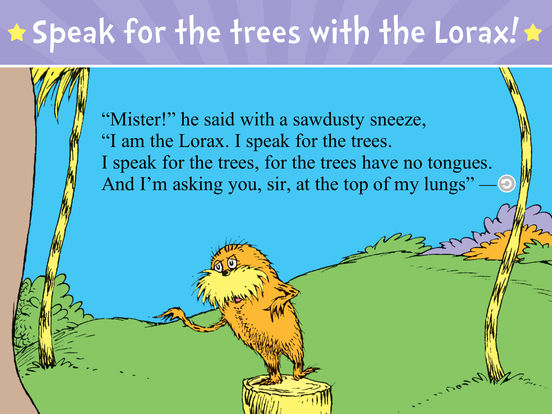 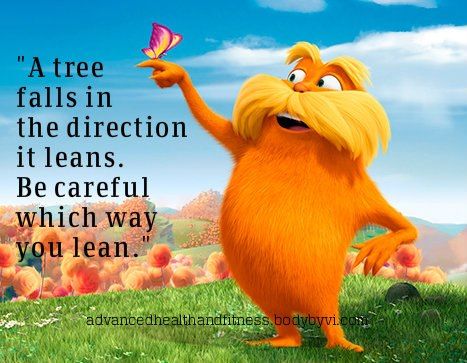 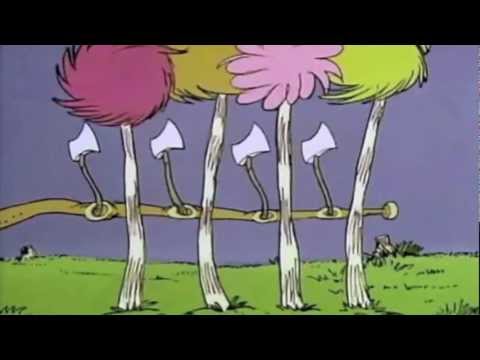 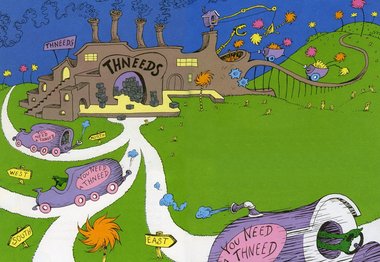 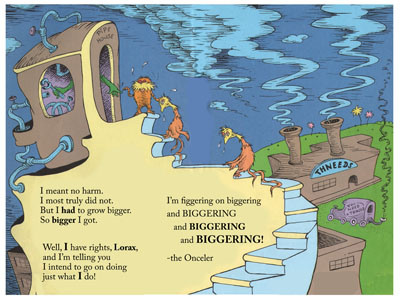 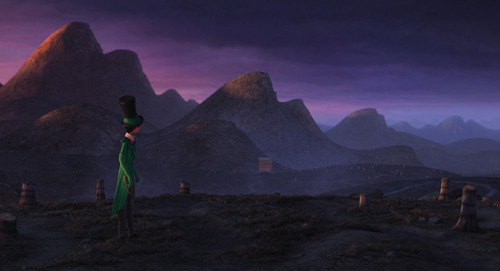 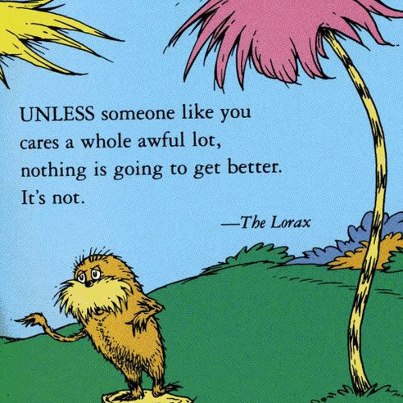 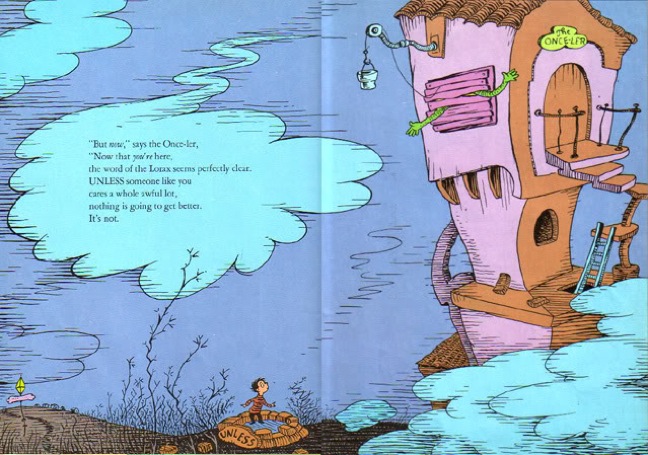 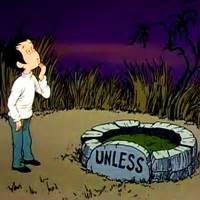 WHAT WILL YOU DO???